Descriptive Epidemiology Study of the Justifying Patellar Instability Treatment by Early Results (JUPITER) Cohort
Meghan E. Bishop MD1
Jacqueline M. Brady MD2; Shital Parikh MD, FACS3; Simone Gruber BA4; Joseph Nguyen MPH4;
 Beth E. Shubin Stein MD4; and the JUPITER Group*
AOSSM 50th Annual Meeting
July 15, 2022

1Rothman Orthopaedic Institute, New York, NY
2Oregon Health and Science University, Portland, OR
3Cincinnati Children’s Hospital, Cincinnati, OH
4Hospital for Special Surgery, New York, NY
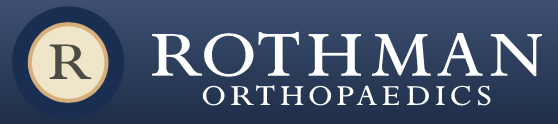 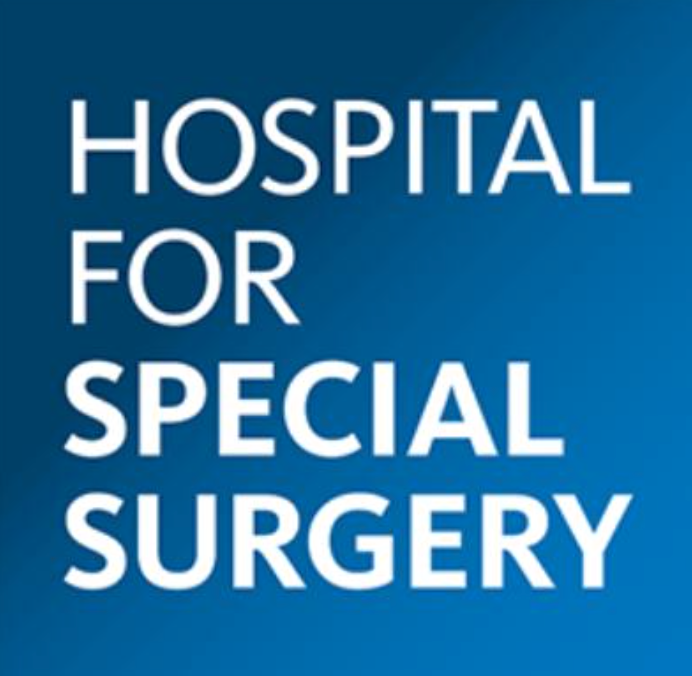 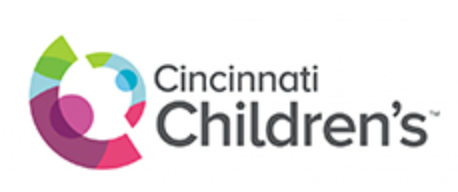 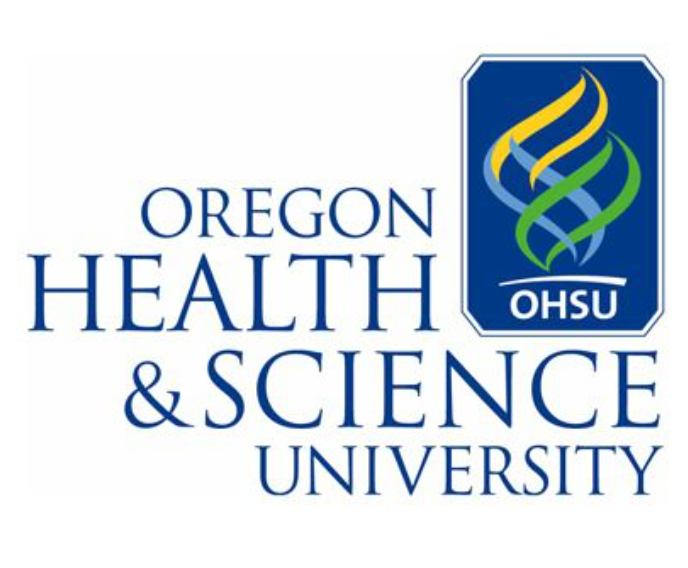 JUPITER Group*
One or more authors has disclosures, see that section in  agenda for details
[Speaker Notes: Thank all of the sites and surgeons of the JUPITER Group]
Introduction
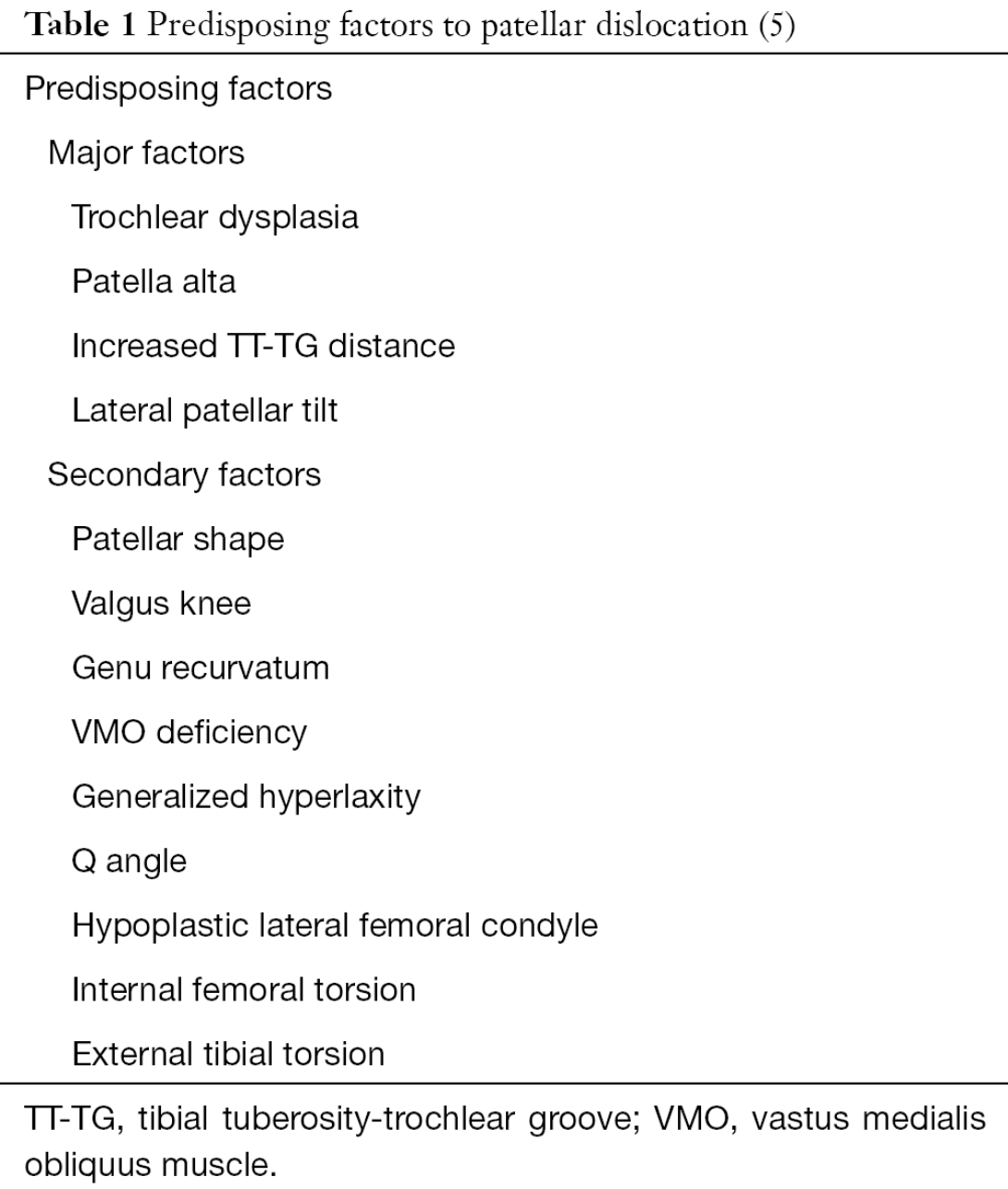 Patellar instability incidence 5.8 to 77 per 100,000 

Fithian et al. 2004> the highest risk to be amongst females 10 to 17 years old

Lewallen et al. 2013> Up to a ~70% risk of recurrence in patients with open growth plates and trochlear dysplasia
Placella et al. Annals Of Translational Medicine 2016
[Speaker Notes: 5.8 in general population to 77 per 100,000 in younger with risk factors

In fithians original 2004 study, they demonstrated a fairly low risk of recurrence after a first-time dislocation (17% vs 49% for recurrent in their study) [3]; however, this study looked at all comers including young patients and old, and those with significant anatomic risk factors as well as those with fairly normal anatomy.


. Recent studies have identified risk factors that predict higher rates of recurrent dislocations and failure of non-operative treatment, including skeletal immaturity, contralateral dislocation, trochlear dysplasia, and excessive lateral patellar tilt6-9. 


 The more recent studies have separated these groups and come up with prediction models. Lewallen et al. demonstrated a nearly 70% risk of recurrence in patients with open growth plates and any degree of trochlear dysplasia [16]. The same group then increased their study population and determined that age under 25 years (not necessarily open physes) along with trochlear dysplasia was the most significant predictor of recurrence [23•].]
Introduction
Management of first time dislocations without loose body/fracture typically non-operative

For recurrent patellar instability, debate exists for ideal surgical procedure 

Overall, outcomes not well established
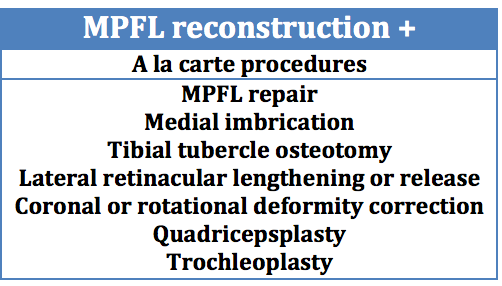 [Speaker Notes: However, re-dislocation following first-time patellar dislocation has been reported in 15 to 44% of patients5,14-21. Amongst those who do not have re-dislocation, many continue to have functional limitations including persistent pain, partial giving way episodes (subluxation), or inability to return to sports2,5,18. In the absence of appropriate treatment, patients may develop recurrent instability and progressive chondral damage affecting the patellofemoral joint leading to worse long-term outcomes17,22,23 

Though isolated MPFL reconstruction has shown promising results in the literature, there is reported 16-26% rate of complication associated with it26-28. Thus, some physicians recommend an ‘a-la-carte’ approach to correction of contributing factors besides MPFL reconstruction, including tibial tubercle osteotomy, tibial tubercle distalization, lateral retinacular lengthening or release, coronal or rotational deformity correction and/or trochleoplasty29-31. It is not known if, compared to isolated MPFL reconstruction, additional or combined surgeries would decrease the complication rate and/or improve functional outcomes.]
Introduction
JUPITER (Justifying Patellar Instability Treatment by Early Results) is a hypothesis-driven, multi-center, multi-armed, prospective cohort study developed to obtain sufficient subjects to better describe clinical characteristics and predictors of clinical outcomes in the young patellar instability population
[Speaker Notes: It’s specific aims are to compare the safety and efficacy of (1) non-operative treatment, (2) isolated Medial Patellofemoral Ligament (MPFL) reconstruction, and (3) ‘à la carte’ surgical approach to treat patellar instability. Enrollment will take place for 3 years at 12 sports centers. Outcomes would be assessed at 6 months, 1 year, 2 years, 5 years and 10 years, including assessment of function, activity level, quality of life and complications.]
Introduction
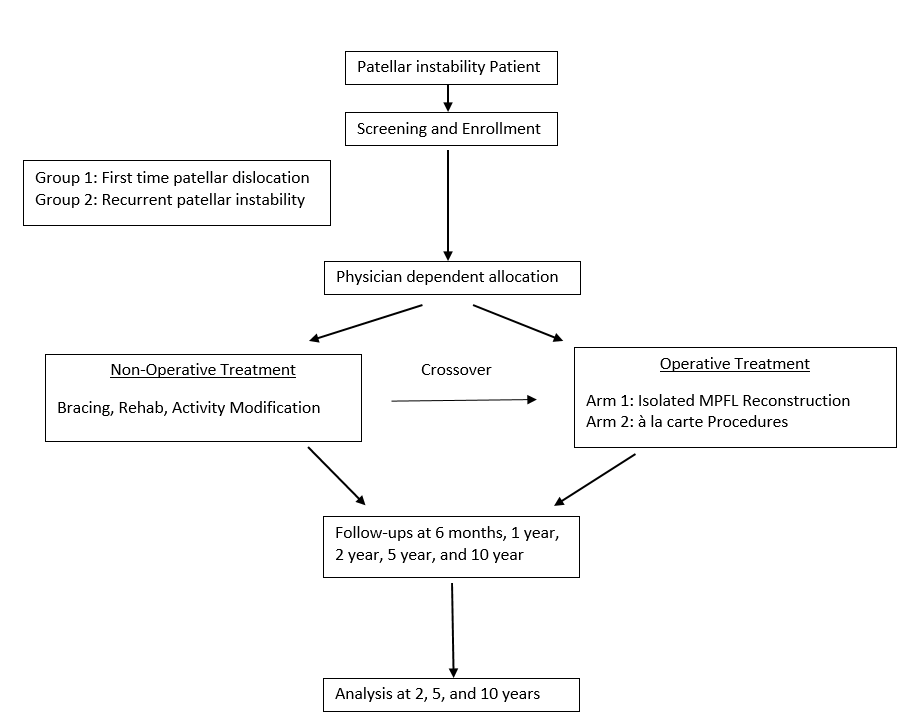 [Speaker Notes: Multicenter study with 12 sites enrolling patients who sustained a patellar instability event. 
Patients are divided into the groups: (1) non-operative treatment, (2) isolated Medial Patellofemoral Ligament (MPFL) reconstruction, and (3) ‘à la carte’ surgical approach to treat patellar instability. Enrollment will take place for 3 years at 12 sports centers. Outcomes would be assessed at 6 months, 1 year, 2 years, 5 years and 10 years, including assessment of function, activity level, quality of life and complications.

For operative group, treatment initiation is defined as date of surgery. For non-operative group, treatment initiation is defined as date of patient’s first encounter with the physician. 
Period of immobilization (3-4 weeks) and physical therapy protocols (4-8 weeks) would be standardized in principle 

The long-term (5 and 10 years) follow-up of patients with patellar instability in the current study, with or without surgical treatment, would allow to study the influence of various factors on development of patellofemoral arthritis]
Purpose
The purpose of this study is to describe the formation of JUPITER and to provide objective analysis of patient demographics and patellar instability characteristics at baseline.
Methods
After training and IRB approval, surgeons began enrolling patients 10-35 years of age who had experienced a patellar instability event. 
Radiographs, MRI and clinical assessments were evaluated to confirm patellar dislocation.
[Speaker Notes: Inclusion Criteria
 
Documented episode of patellar dislocation (first episode or recurrent episodes)
-          Age: 10-25 years
-          Hypermobility instability (eg Ehlers Danlos Syndrome)
-          Habitual patellar dislocation
 
Exclusion Criteria
 
-          Neuromuscular disorder (eg: Cerebral Palsy)
-          Congenital or permanent patellar dislocation
-          Multiple ligamentous injury (Knee dislocation)
-          Significant other health conditions or developmental delays

Inclusion Criteria
 
Documented episode of patellar dislocation (first episode or recurrent episodes)
Patellar Subluxation
Habitual or Permanent patellar dislocation
Congenital or Syndromic Patellar dislocation
Previously failed Patellar Surgery
-         Age: < 30 years
 
Exclusion Criteria
 
-     Multiple ligamentous injury (Knee dislocation)
-   Age > 30 years]
Methods
Patient IQ registry platform
The cohort was divided between first-time vs recurrent dislocators and between conservative vs operative treatment.
[Speaker Notes: Data collected included …
Conservative versus operative management was based on treating physician’s preference following standard of care guidelines.


PE: J sign, beighton score, creptius

STATS info]
Results
As of December 31st, 2021, 22 surgeons from 12 different sites had prospectively enrolled a total of 1825 patients, 2,073 knees.
62% female, 38% male; average age 19.1 years old
[Speaker Notes: Columbia 
Will be 13- adam yanke]
Results
Demographics
14.5% reported a family history of patellar dislocation
[Speaker Notes: 300 out of 2073 reported. Out of the 330, 153 were mother. (46%) (7% of total)

60% none
Don’t know 21%]
Results
Recurrent Dislocators vs Treatment Group
63% of patients reported that they had had greater than 1 dislocation
47% first time dislocators vs. 87% recurrent dislocators indicated for operative treatment
[Speaker Notes: 73% knees were enrolled in the operative group and 27% in the conservative group 

Operative treatment was indicated in 33.1% of first-time dislocators; 38.6% were due to presence of an osteochondral fracture. 

1303 indicated they had multiple dislocations out of the 2073. - 62.85%
 
Operative only, 1511 total patients.
1135 recurrent dislocations treated with surgery – 75%
348 first time dislocation treated with surgery – 30%
28 unknown – 2%
 
Non-Op group, 562 total patients.
169 recurrent – 30%
389 first time  - 69%
4 unknown -0.7%
 
 
For the second text box.
 
Total First time dislocations 737
Non-op treatment first time 389/737 – 53%
Op treatment first time 348/737 – 47%
 
Total recurrent dislocations 1303
Non-op treatment 169/1303 – 13%
Operative treatment 1135/1303 87%]
Results
Average Number Recurrent Dislocations
Mean number of recurrent dislocations was 6.9 (Mean operative group 7.2 vs. non-operative group 5.1, p>0.05)
[Speaker Notes: The mean number of recurrent dislocations was 7.7 (Mean operative group 8.0 vs. non-operative group 5.5).]
Results
Mechanism of Injury (1st Dislocation)
16% reported a contact injury while 68% reported a non-contact injury. 16% were not sure.
No difference between first time and recurrent dislocators (74% vs 66% noncontact)
29% required a manual reduction
[Speaker Notes: 16.7% of the operative group versus 21.2% of the non-operative group reported a contact injury at the time of first dislocation. 
34% required a manual reduction (either by patient, someone on field or in ER- 17% of that required an ER Reduction)]
Results
Mechanism of Injury (Last Dislocation)
8% reported a contact injury while 74% reported non-contact injury. 17% were unsure.
Results
Physical Exam Characteristics
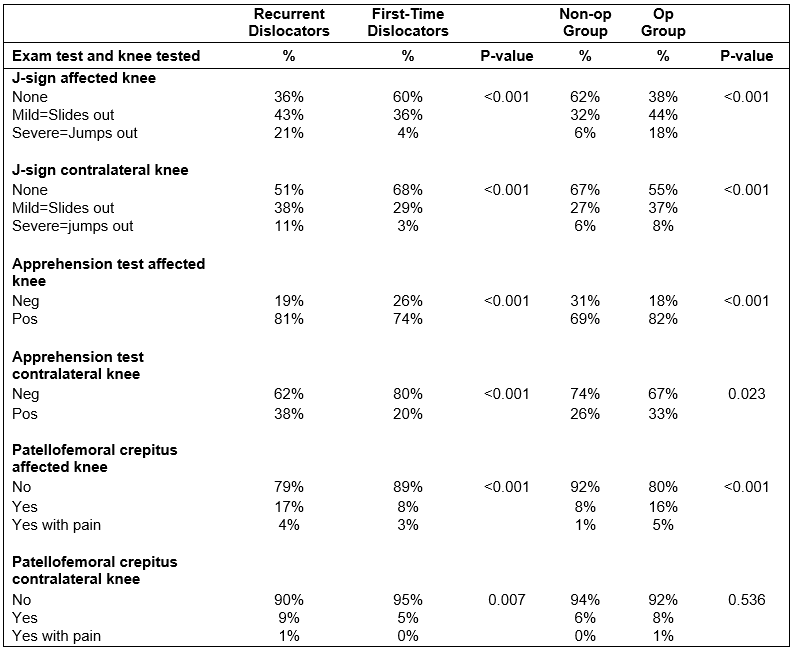 Involved knee J-sign, apprehension, crepitus significantly more + in recurrent and operative groups (p<0.0001)

Contralateral knee J-sign and apprehension significantly more + in recurrent and operative groups (p<0.0001)
[Speaker Notes: When looking at physical exam characteristics, we found that recurrent and operative group patients have a higher % of positive tests on the affected knee, but also the contralateral side was also significantly higher in positive tests than first-time patients (except for the crepitus test, p=0.648). 

52% noted to have a positive J sign in the involved knee 
78% mild
22% severe]
Results
Physical exam characteristics 


Recurrent group nearly twice as likely to be ligamentously lax compared to first-time patients (p=0.08)
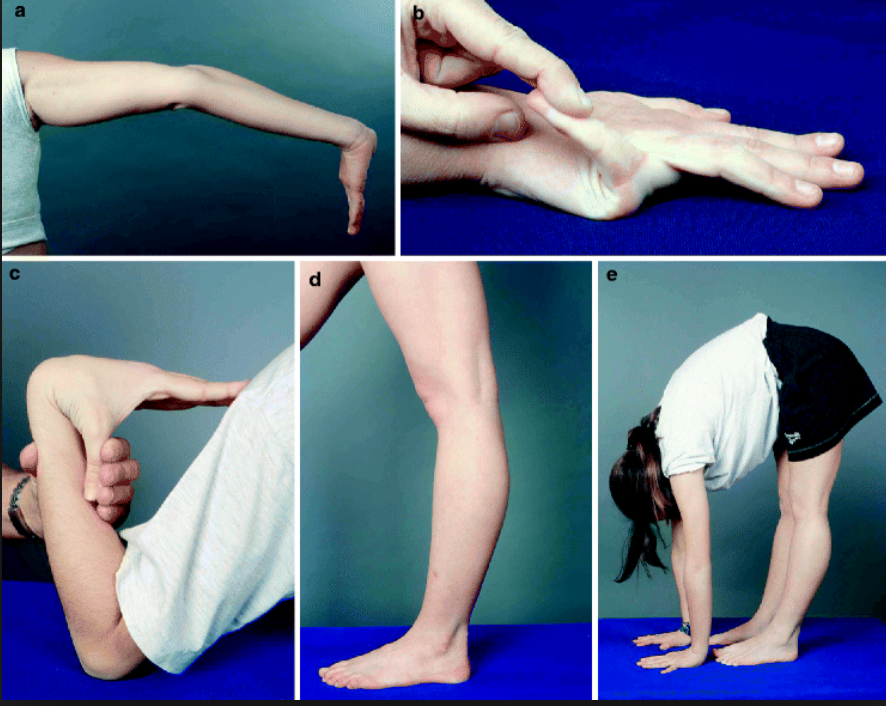 Sanchis-Alfonso et al. (2011) Biomechanical Bases for Anterior Knee Pain and Patellar Instability
[Speaker Notes: On the contralateral side, recurrent patients were twice as likely to have had mild or severe J-sign compared to first-time patients (OR: 2.25, 95% CI: 1.59 to 3.19, p<0.001). 

Redler paper 

Factors Associated With High-Grade Lachman, Pivot Shift, and Anterior Drawer at the Time of Anterior Cruciate Ligament Reconstruction

Chronic ACL tears, generalized ligamentous laxity, and meniscus tears are associated with increased odds of high-grade laxity with all 3 tests. Female patients and age younger than 20 years are associated with increased odds of a high-grade pivot-shift test.

Arthroscopy. 2016 Jun;32(6):1080-5. doi: 10.1016/j.arthro.2015.11.018. Epub 2016 Jan 25.
Factors Associated With High-Grade Lachman, Pivot Shift, and Anterior Drawer at the Time of Anterior Cruciate Ligament Reconstruction.
Magnussen RA1, Reinke EK2, Huston LJ2; MOON Group, Hewett TE3, Spindler KP4.]
Results
Baseline Patient Reported Outcome Scores
Baseline PROs varied with the recurrent group having lower Pedi-FABS (p<0.001) scores and LOWER Kujala (0.018), HIGHER KOOS ADL (<0.001), KOOS Sports (<0.001), KOOS Pain (0.003), KOOS Symptoms (0.010) and LOWER Pedi-IKDC (<0.001) scores than the first-time dislocator group.
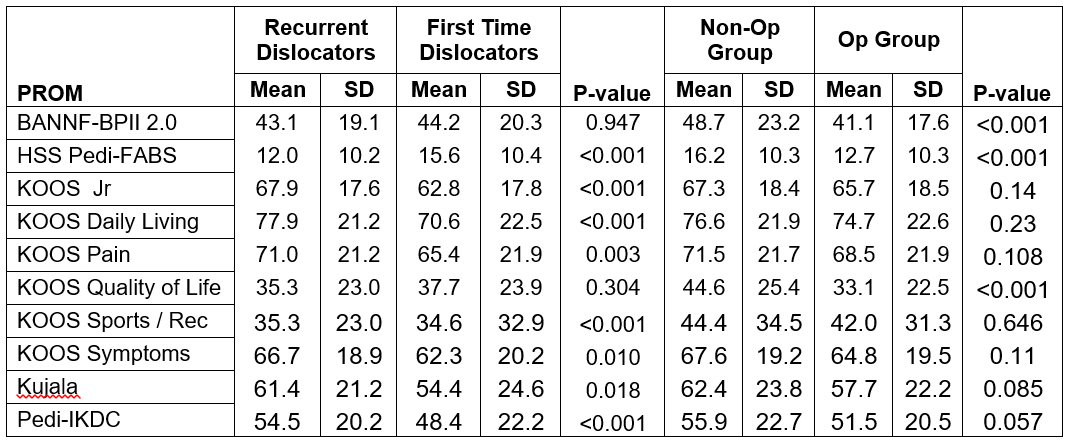 [Speaker Notes: Baseline PROs varied with the recurrent group having lower Pedi-FABS (p<0.001) scores and higher Kujala (0.034), KOOS ADL (<0.001), KOOS Sports (<0.001), KOOS Pain (0.006), KOOS Symptoms (0.015) and Pedi-IKDC (0.002) scores than the first-time dislocator group. Recurrent dislocators were more likely to have positive physical exam findings on both knees and lower activity scores. However, the knee specific outcome scores were higher in patients with recurrent dislocations which may reflect adaptive mechanisms to improve function. 

Generally showing higher scores in PROs representing ADLs and lower in sporting activities. THis could be related to compensatory adaptation methods developed for daily activities for the recurrent group.
This finding is similar to a 2017 MOON database publication showing higher ADL PROs in patients with chronic ACL tears and lower in sporting activity scores

Conclusion: After controlling for age, sex, competition level, smoking, and BMI, patients in the chronic ACLR group participated in less pivoting and cutting sports but reported better pain/function. Whether decreased activity is deliberate after an ACL injury or patients who undergo chronic ACLR are simply less active and may be treated successfully without surgery warrants further investigation. Nonrandomized studies that utilize PROMs should consider time from injury in study design and data interpretation.

However, at baseline, Pedi-FABS scores were lower in the recurrent group versus first-time (p=0.001). KOOS-QoL scores were lower in the recurrent group (0.008). 
In addition to the Kujala (0.009), higher scores were also seen in the KOOS ADL (0.008), KOOS Sports (<0.001), and Pedi-IKDC (0.014) scores at baseline for recurrent patients. 

Am J Sports Med. 2017 Mar;45(3):541-549. Epub 2016 Nov 1.
Does the Chronicity of Anterior Cruciate Ligament Ruptures Influence Patient-Reported Outcomes Before Surgery?
Nguyen JT1, Wasserstein D2, Reinke EK3, Spindler KP4, Mehta N5, Doyle JB5; MOON Group, Marx RG6.

recurrent patients tend to develop an adaptation to having a likelihood of another dislocation episode. It's as if we come up with compensation mechanisms that allow us to still be "normally" functioning as is indicated in the ADL and IKDC scores. But not a surprise that the volume of sporting activity is lower in the recurrent group as indicated in the lower Pedi-FABS scores. Also, since you're looking at the entire JUPITER cohort, this may vary depending on the age of the patient as well. We may see more consistent findings if we were to stratify this by age groups potentially]
Limitations
Descriptive nature of study 

Challenges of coordinating between multiple sites and investigators 

Outcomes TBD
[Speaker Notes: Only include baseline data
Limitations include the descriptive nature of this study that require further follow-up to assess these factors as predictors for outcomes of treatment in patellar intstability 

Potential limitations for MARS include the feasibility of
coordinating 87 investigators and obtaining greater than
80% patient 2-year follow-up.
Why
Enrolling for 5 years 
Now includes revisions, syndromic, all comers
Ask simone for enrollment update- currently enrolling more patients]
Conclusions
The JUPITER Group has been able to accumulate the largest prospectively collected patellar instability database to date
Over half (63%) of patients sustained more than one dislocation
Operative management indicated 44% first time dislocators vs 85% recurrent dislocators
Operative management was associated with the presence of an osteochondral fractures as well as an increased prevalence of instability-related physical exam findings including a J-sign and patellar apprehension.
PRO scores varied between first time and recurrent dislocators
[Speaker Notes: In a large prospective cohort, operative management following first-time patellar dislocation was more common than previously reported.

Recurrent dislocators were found to have an increased proportion of instability-related physical exam findings but also demonstrated generally higher knee-specific outcome scores than first time dislocators.  This suggests recurrent dislocators presenting for clinical evaluation may have less individual dislocation episode-related disability but longer chronologic disability due to multiple instability events.]
More to Come from JUPITER
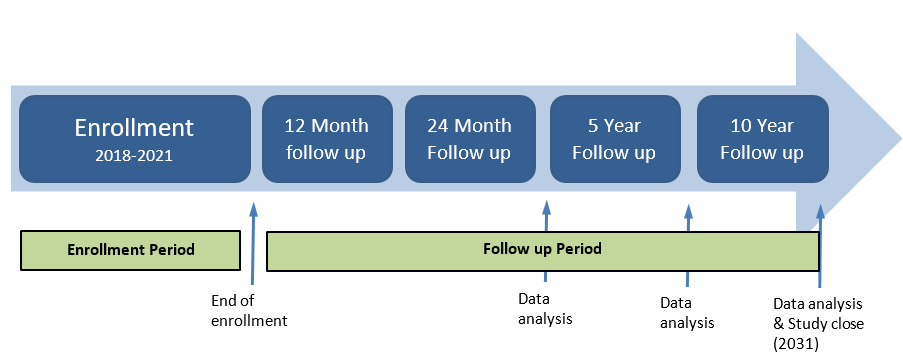 [Speaker Notes: This prospective study provides insights related to the demographics, chronology, and physical exam findings of patients with first-time and recurrent patellar instability. These factors can help better characterize subjective outcomes and disability due to instability as well as provide comparisons of operative and non-operative outcomes in a longitudinal, prospective fashion]
[Speaker Notes: Sanchis-Alfonso V., Ávila-Carrasco C., Prat-Pastor J.M., Atienza C.M., Cuñat E. (2011) Biomechanical Bases for Anterior Knee Pain and Patellar Instability. In: Sanchis-Alfonso V. (eds) Anterior Knee Pain and Patellar Instability. Springer, London]